Capitolo 15
Stima degli
effetti causali dinamici
Sommario
Gli effetti causali dinamici e i dati sul succo d’arancia
Stima degli effetti causali dinamici con regressori esogeni: il modello a ritardi distribuiti
Gli errori standard HAC
Applicazione ai prezzi del succo d’arancia
Altro sull’esogeneità
Gli effetti causali dinamici e i dati sul succo d’arancia (Paragrafi 15.1 e 15.2)
Un effetto causale dinamico è l’effetto su Y di una variazione in X nel tempo.
 
Per esempio:
L’effetto prodotto dall’aumento delle tasse sul tabacco sul consumo di sigarette per l’anno in corso, per il prossimo anno, per i prossimi 5 anni.
L’effetto prodotto sull’inflazione da una modifica sul tasso dei Fed Funds per il mese in corso, per i prossimi 6 mesi, e per il prossimo anno.
L’effetto prodotto da una gelata verificatasi in Florida sul prezzo del concentrato di succo d’arancia a 1 mese, a 2 mesi a 3 mesi…
I dati sul succo d’arancia
Dati mensili, da gen. 1950 a dic. 2000 (T = 612)
Prezzo = prezzo del succo congelato (una sottocomponente dell’indice dei prezzi alla produzione; US Bureau of Labor Statistics)
%ChgP = variazione percentuale del prezzo a un tasso annuale, per cui %ChgPt = 1200Δln(Prezzot)
FDD = numero di giorni di gelo per mese registrato a Orlando, Florida 
Esempio: Se novembre ha 2 giorni con minime < 32oF, uno a 30oF e a 25oF, allora FDDNov = 2 + 7 = 9
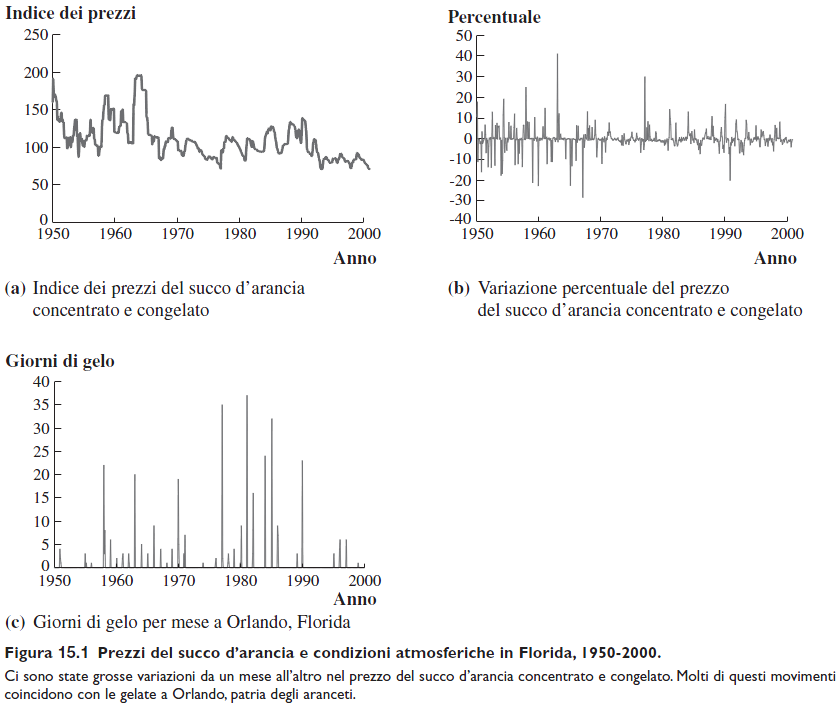 Regressione iniziale succo d’arancia
= -0,40 + 0,47FDDt
  (0,22)	 (0,13)
Relazione positiva statisticamente significativa
Più giorni di gelo  aumento di prezzo
Gli errori standard sono consistenti in presenza di eteroschedasticità e autocorrelazione – ulteriori informazioni in seguito
Ma qual è l’effetto di FDD nel tempo?
Effetti causali dinamici
Esempio: Qual è l’effetto del fertilizzante sulla resa dei pomodori?
 
Un ideale esperimento controllato casualizzato
Fertilizzare alcuni appezzamenti, non altri (assegnamento casuale)
Misurare la resa nel tempo – su più raccolti – per valutare l’effetto causale del fertilizzante su:
Resa nel primo anno di sperimentazione
Resa nel secondo anno, ecc.
Il risultato (in un esperimento esteso) restituisce l’effetto causale del fertilizzante sulla resa k anni dopo.
Effetti causali dinamici (continua)
In applicazioni a serie temporali, non è possibile condurre l’esperimento casualizzato ideale:
Esiste un solo mercato del succo d’arancia USA….
Non è possibile assegnare in maniera casuale gli FDD a repliche diverse del mercato del succo d’arancia USA (cosa vuole dire, in effetti?)
Non si può misurare il risultato medio (tra i “soggetti”) in tempi diversi – esiste solo un unico “soggetto”!
Quindi non si può stimare l’effetto causale per tempi diversi con lo stimatore delle differenze
Effetti causali dinamici (continua)
Un esperimento alternativo:
Somministrare in maniera casuale diversi trattamenti allo stesso soggetto (FDDt) in tempi diversi
Misurare la varianza del risultato (%ChgPt)
La “popolazione” dei soggetti è formata dal medesimo soggetto (mercato del succo) ma in date diverse – a volte il soggetto è il gruppo di trattamento, a volte il gruppo di controllo!
Se i “soggetti” (il soggetto in tempi diversi) appartengono alla stessa distribuzione – cioè, se Yt, Xt sono stabili – allora l’effetto causale dinamico può essere dedotto dalla regressione OLS di Yt sui valori ritardati di Xt.
Questo stimatore (regressione di Yt su Xt e sui ritardi di Xt) è chiamato stimatore a ritardi distribuiti.
Gli effetti causali dinamici e il modello a ritardi distribuiti
Il modello a ritardi distribuiti è:  
Yt = β0 + β1Xt + … + βrXt–r + ut
 
β1 = effetto d’impatto della variazione in X = effetto della variazione in Xt su Yt, tenendo costante l’Xt precedente
β2 = moltiplicatore dinamico periodo 1 = effetto della variazione in Xt–1 su Yt, tenendo costante Xt, Xt–2, Xt–3,… 
β3 = moltiplicatore dinamico periodo 2 (ecc.) = effetto della variazione in Xt–2 su Yt, tenendo costante Xt, Xt–1, Xt–3,… 
Moltiplicatori dinamici cumulati
Il moltiplicatore dinamico cumulato del secondo periodo è β1 + β2 + β3 = effetto d’impatto  + effetto periodo 1 + effetto periodo 2
L’esogeneità nella regressione a serie temporali
Esogeneità (passato e presente)
X è esogena se E(ut|Xt, Xt–1, Xt–2,…) = 0.
 
Esogeneità stretta (passato, presente, e futuro)
X è  strettamente esogena se E(ut|…, Xt+1, Xt, Xt–1, …) = 0
 
L’esogeneità stretta implica l’esogeneità
Per ora supporremo che X sia esogena – riprenderemo (in breve) il caso dell’esogeneità stretta più tardi.
Se X è esogena, allora è possibile usare gli OLS per stimare l’effetto causale su Y di una variazione in X….
Stima degli effetti causali dinamici con regressori esogeni (Paragrafo 15.3)
Modello a ritardi distribuiti:
Yt = β0 + β1Xt + … + βr+1Xt–r + ut
 
Assunzioni del modello a ritardi distribuiti
1. E(ut|Xt, Xt–1, Xt–2,…) = 0 (X è esogena)
(a) Y e X hanno distribuzioni stabili;(b) (Yt, Xt) e (Yt–j, Xt–j) diventano indipendenti al crescere di j
3. Y e X presentano otto momenti finiti non nulli
4. Non vi è collinearità perfetta.
Il modello a ritardi distribuiti (continua)
Le assunzioni 1 e 4 sono familiari
L’assunzione 3 è familiare, tranne per 8 (non quattro) momenti finiti – ciò ha a che fare con gli stimatori HAC
L’assunzione 2 è diversa – prima poneva che  (Xi, Yi) erano i.i.d. – con i dati a serie temporali le cose si fanno più complesse.
 2.  (a) Y e X hanno distribuzioni stabili;
Se sì, i coefficienti non cambiano all’interno del campione (validità interna);
e i risultati possono essere estrapolati al di fuori del campione (validità esterna).
Questa è la controparte a serie temporali della parte “a distribuzione identica” di i.i.d.
Il modello a ritardi distribuiti, continua
2.	(b) (Yt,Xt) e (Yt–j, Xt–j) diventano indipendenti al crescere di j
Intuitivamente, significa che si hanno esperimenti separati per periodi di tempo molto distanti fra loro.
Nei dati sezionali, avevamo supposto che Y e X fossero i.i.d., conseguenza di una semplice campionatura  casuale – ciò portava al teorema limite centrale.
Una versione del TLC vale per le variabili a serie temporali che diventano indipendenti al crescere della loro separazione temporale – L’assunzione 2(b) è la controparte a serie temporali della parte “a distribuzione indipendente” di i.i.d.
In base ai presupposti del modello a ritardi distribuiti:
Errori standard consistenti in presenza di eteroschedasticità e autocorrelazione (HAC) (Paragrafo 15.4)
Errori standard HAC (continua)
Per cui, in grandi campioni, 
 




Nei dati i.i.d. sezionali, cov(vt, vs) = 0 per t ≠ s, quindi

 
Questo è il nostro solito risultato per dati sezionali (Appendice 4.3 o mie note).
Errori standard HAC (continua)
Quindi
dove
	 							[Eq. (15.13)]
Gli errori standard OLS convenzionali (ad es., in Gretl, Stata, etc.) sono sbagliati quando ut è correlato serialmente.
Gli errori standard OLS si discostano in base al fattore fT 
Deve essere utilizzata una formula di errori standard diversa!!!
Errori standard HAC
Se conoscessimo il fattore fT, sarebbe possibile apportare facilmente la modifica necessaria.
Nei dati panel, il fattore fT viene (implicitamente) stimato usando “cluster” – ma questo richiede n grande.
Nei dati a serie temporali, serve una formula diversa –fT deve essere stimato in maniera esplicita
 
Gli errori standard che usano stimatori di fT consistenti sono chiamati errori standard consistenti in presenza di eteroschedasticità e autocorrelazione o errori standard HAC (Heteroskedasticity- and Autocorrelation-Consistent  - HAC)
Errori standard HAC (continua)
FAQ:  è necessario usare errori standard HAC per la stima di un modello AR o ADL?
R:  NO.
Il problema che ha una soluzione negli errori standard HAC si pone solo quando ut è serialmente correlato:  se ut è serialmente incorrelato, vanno bene gli errori standard OLS
Nei modelli AR e ADL, gli errori sono serialmente incorrelati se sono stati introdotti sufficienti ritardi di Y
Se si inseriscono sufficienti ritardi di Y, allora il termine di errore non può essere previsto usando Y passati, o in maniera equivalente, con u trascorsi – quindi u è serialmente incorrelato
Stima degli effetti causali dinamici con regressori strettamente esogeni (Paragrafo 15.5)
X è strettamente esogena se E(ut|…,Xt+1, Xt, Xt–1, …) = 0
Se X è strettamente esogena, vi sono modi più efficienti per stimare gli effetti causali dinamici che non una regressione a ritardi distribuiti:
Stima dei minimi quadrati generalizzati (GLS)
Stima autoregressiva a ritardi distribuiti (ADL)
Ma la condizione di stretta esogeneità è molto forte, per cui questa condizione nella pratica diventa raramente plausibile– neppure nell’esempio meteo/succo d’arancia (perché?).
Per cui non tratteremo la stima GLS o ADL degli effetti causali dinamici – per dettagli si rimanda al Paragrafo 15.5.
I prezzi del succo d’arancia e il freddo(Paragrafo 15.6)
Qual è l’effetto causale dinamico (quali sono i moltiplicatori dinamici) dell’aumento di un’unità in FDD sui prezzi del succo?
 
%ChgPt = β0 + β1FDDt + … + βr+1FDDt–r + ut
 
 Che r usare? 
Perché non 18? (metodo Goldilocks)
 
 Che m (parametro di troncamento Newey-West) usare? 
		m = 0,75×6121/3 = 6,4 ≅ 7
Una parentesi: calcolo dei moltiplicatori cumulati e dei loro errori standard
I moltiplicatori cumulati possono essere calcolati stimando il modello a ritardi distribuiti, quindi sommando i coefficienti. Tuttavia, si dovrebbero anche calcolare gli errori standard per i moltiplicatori cumulati, e mentre ciò può essere fatto direttamente dal modello a ritardi distribuiti, sono necessarie alcune modifiche.
Siccome i moltiplicatori cumulati sono combinazioni lineari di coefficienti di regressione, è possibile utilizzare i metodi del Paragrafo 7.3 per calcolare i loro errori standard.
Calcolo dei moltiplicatori cumulati (continua)
Un trucco del Paragrafo 7.3 è riscrivere la regressione così che
i coefficienti in questa regressione siano quelli che interessano – qui, i moltiplicatori cumulati.

Esempio: riscrivere il modello a ritardi distribuiti con 1 ritardo:

Yt = β0 + β1Xt + β2Xt–1 + ut
    = β0 + β1Xt – β1Xt–1 + β1Xt–1 + β2Xt–1 + ut
    = β0 + β1(Xt –Xt–1) + (β1 + β2)Xt–1 + ut
o
Yt = β0 + β1ΔXt + ( β1+ β2) Xt–1 + ut
Calcolo dei moltiplicatori cumulati (continua)
Quindi, si ponga W1t = ΔXt e W2t = Xt–1 e si stimi la regressione,
Yt = β0 + δ1 W1t + δ2W2t + ui
Quindi
δ1= β1 = effetto d’impatto
δ2= β1 + β2 = il primo moltiplicatore cumulato
e gli errori standard (HAC) su δ1 e δ2 sono gli errori standard per i due moltiplicatori cumulati.
Calcolo dei moltiplicatori cumulati (continua)
In generale, il modello ADL può essere riscritto come,
 
Yt = δ0 + δ1ΔXt + δ2ΔXt–1 + … + δq–1ΔXt–q+1 + δqXt–q + ut
dove
δ1 = β1
δ2 = β1 + β2
δ3 = β1 + β2 + β3
…
δq = β1 + β2 + … + βq 
 
I moltiplicatori cumulati e i loro errori standard HAC possono essere calcolati direttamente con questa regressione trasformata
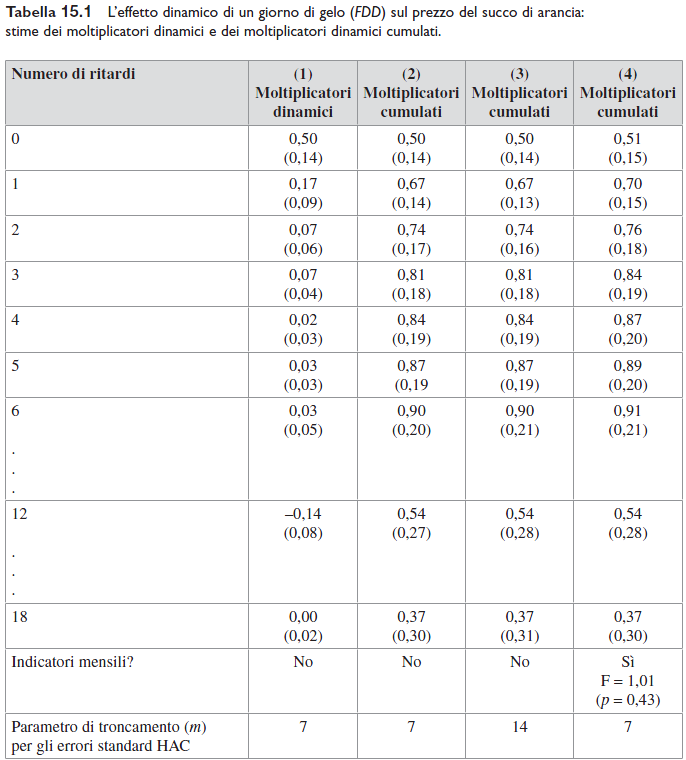 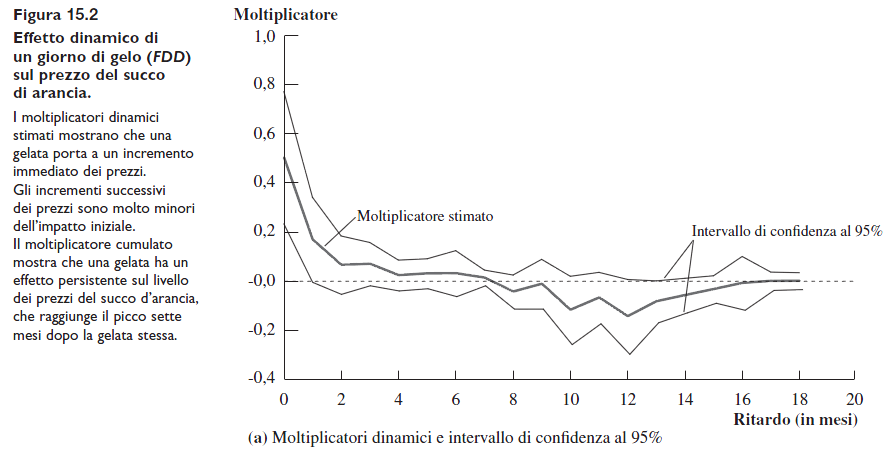 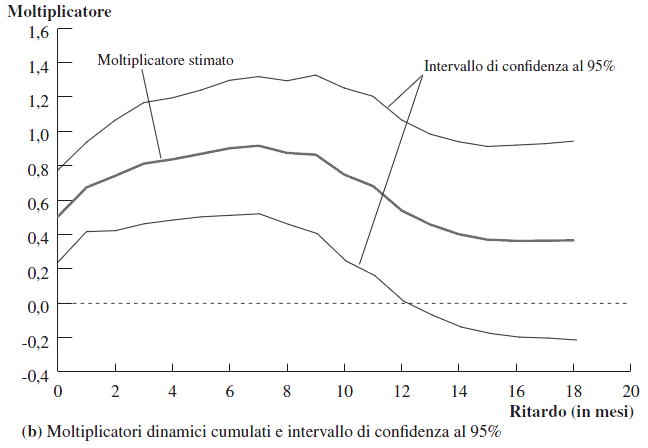 Gli effetti dinamici sul succo d’arancia sono stabili?
Si ricorderà, dal Paragrafo 14.7, che è possibile testare la stabilità dei coefficienti di regressione delle serie temporali mediante le statistiche QLR. È quindi possibile calcolare il QLR per la regressione (1) nella Tabella 15.1: 
Sono necessari errori standard HAC? Perché, o perché no?
Come si calcoleranno nello specifico le statistiche Chow?
Come si calcoleranno le statistiche QLR?
Quali sono i d.f. q delle statistiche Chow e QLR?
Risultato: QLR = 21.19. 
È rilevante? (si veda la Tabella 14.6)
A che livello di rilevanza?
Come interpretare il risultato in modo sostanziale?  Si stimino i moltiplicatori dinamici sui sottocampioni e si verifichi il loro cambiamento nel tempo…
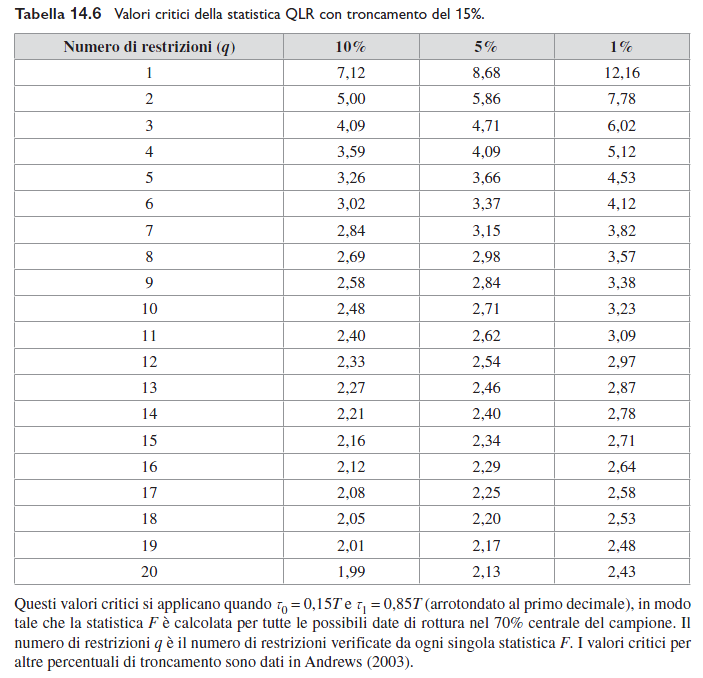 Succo d’arancia: le rotture hanno un’importanza sostanziale?
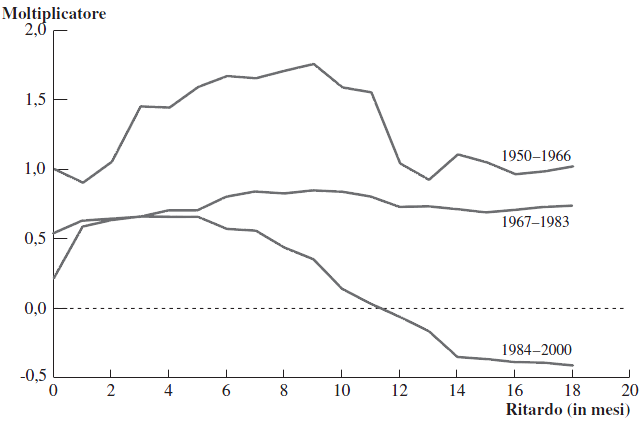 L’effetto cumulato degli FDD cala nel tempo? Perché?
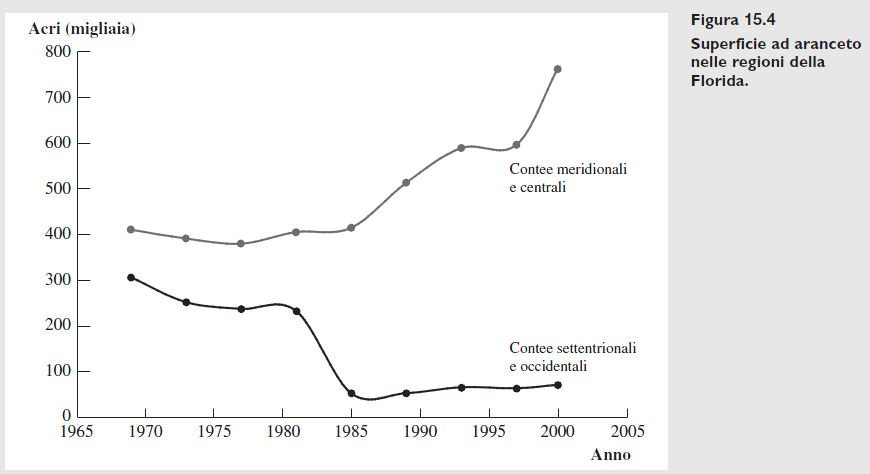 Fatto: dopo avere perso molte piante per le gelate nel nord della Florida, i coltivatori di arance si sono spostati a sud. Che relazione esiste con il cambiamento delle risposte cumulate agli impulsi?
L’esogeneità è plausibile? Alcuni esempi(Paragrafo 15.7)
Se X è esogena (e valgono le assunzioni 2-4), allora un modello a ritardi distribuiti offre stimatori consistenti degli effetti causali dinamici.
 
Come nella regressione multipla con dati sezionali, si deve valutare con occhio critico se X sia esogena in qualsiasi applicazione: 
X è esogena, cioè E(ut|Xt, Xt–1, …) = 0?
X è strettamente esogena, cioè 
E(ut|…, Xt+1, Xt, Xt–1, …) = 0?
Negli esempi seguenti, l’esogeneità (a) e/o l’esogeneità stretta (b) sono plausibili? Che cosa ne pensate?
Y = prezzi succo di arancia, X = FDD in Orlando
Y = esportazioni australiane, X = PIL USA (effetto del reddito USA sulla domanda per le esportazioni australiane)
Y = esportazioni UE, X = PIL USA (effetto del reddito USA sulla domanda per le esportazioni dall'Europa)
Y = tasso di inflazione USA, X = cambio percentuale nei prezzi del petrolio a livello mondiale (stabiliti dall’OPEC) (effetto dell’aumento dei prezzi OPEC sull’inflazione)
Y = crescita PIL, X =Tasso Fed Funds federali (l’effetto della politica monetaria sulla crescita della produzione)
Y = variazione nel tasso di inflazione, X = tasso della disoccupazione sull’inflazione (la curva di Phillips)
L’esogeneità (continua)
È necessario valutare l’esogeneità e l’esogeneità stretta caso per caso
Spesso l’esogeneità non è plausibile nei dati relativi serie temporali per la presenza della causalità simultanea
L’esogeneità stretta è raramente plausibile nei dati relativi a serie temporali a causa del feedback.
Stima degli effetti causali dinamici: Riepilogo (Paragrafo 15.8)
Gli effetti causali dinamici sono misurabili in teoria mediante un esperimento casualizzato controllato con rilevamenti ripetuti nel tempo.
Quando X è esogena, è possibile stimare gli effetti causali dinamici con una regressione a ritardi  distribuiti
Se u è serialmente correlato, gli errori standard OLS convenzionali sono sbagliati; si devono usare errori standard HAC
Per decidere se X è esogena, si deve riflettere bene sulle particolarità del problema!